Home page
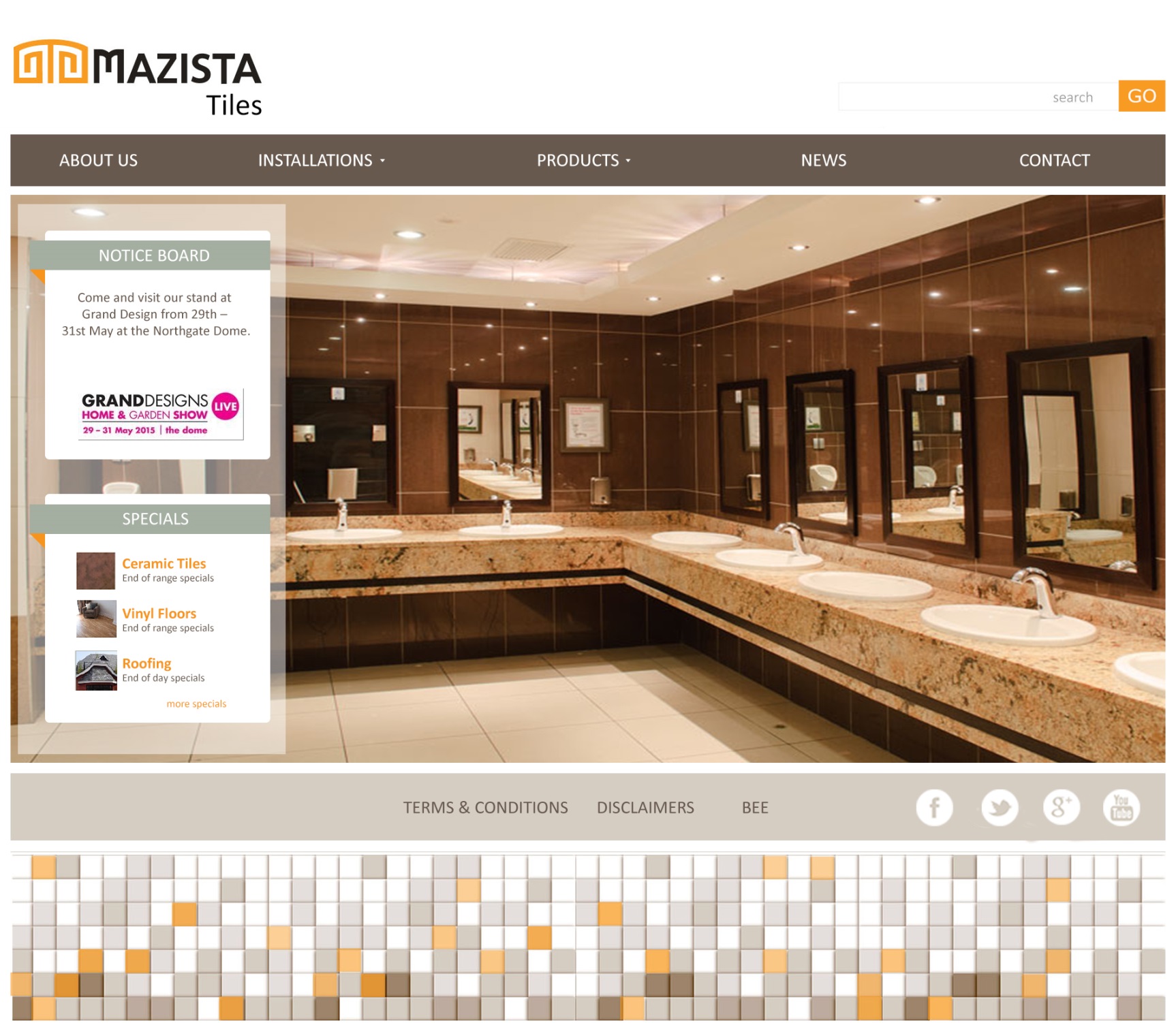 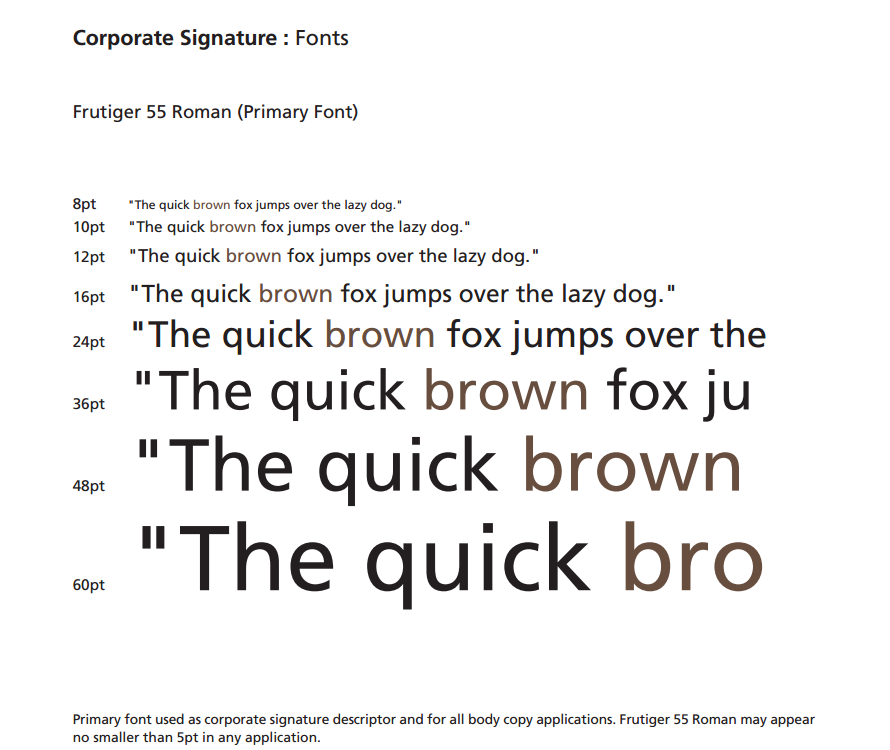 Fonts and colours
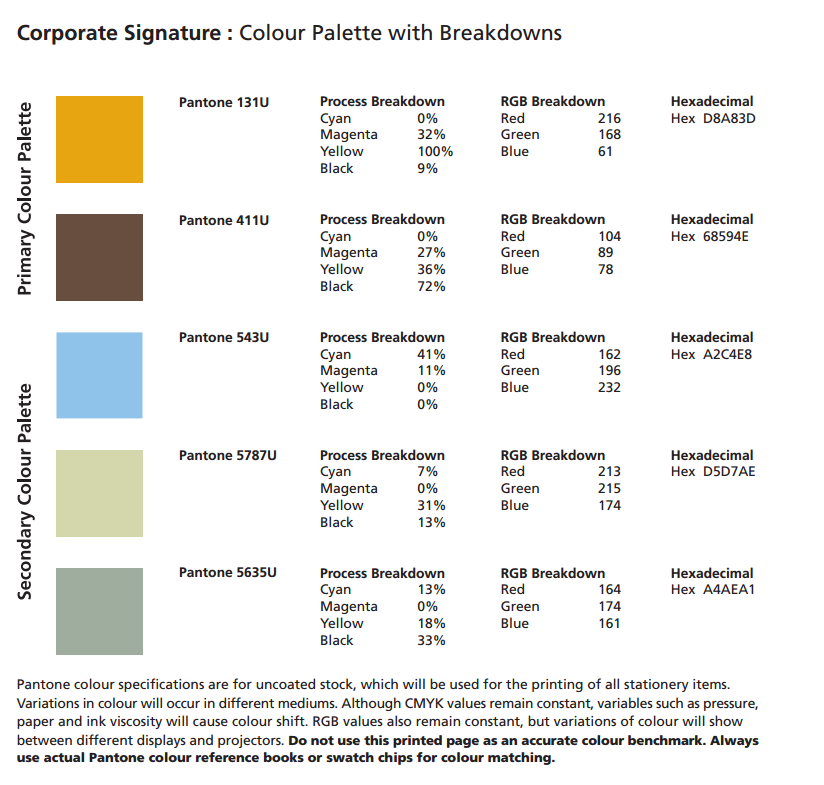 Menus and sub-menus
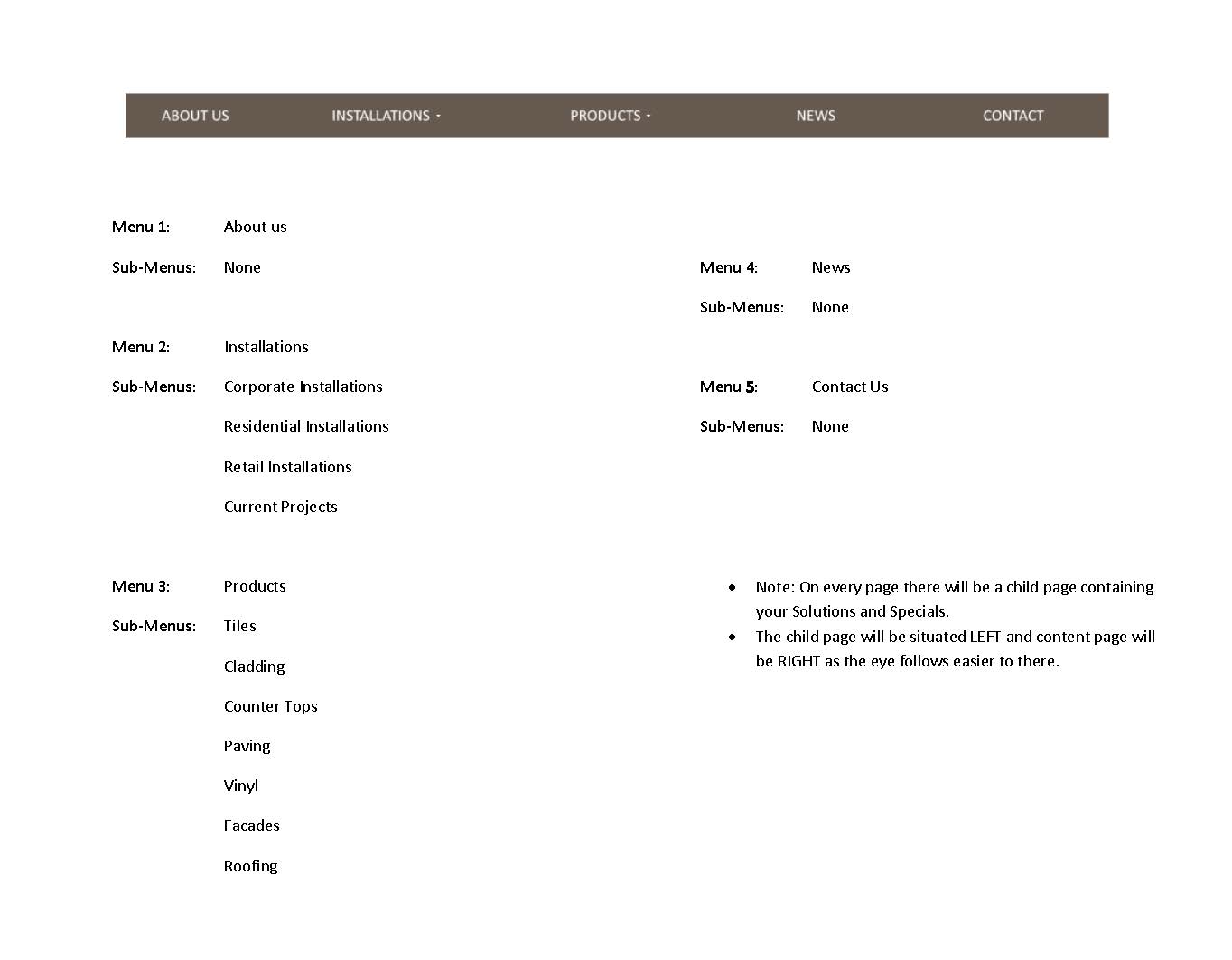 Dropdown menus
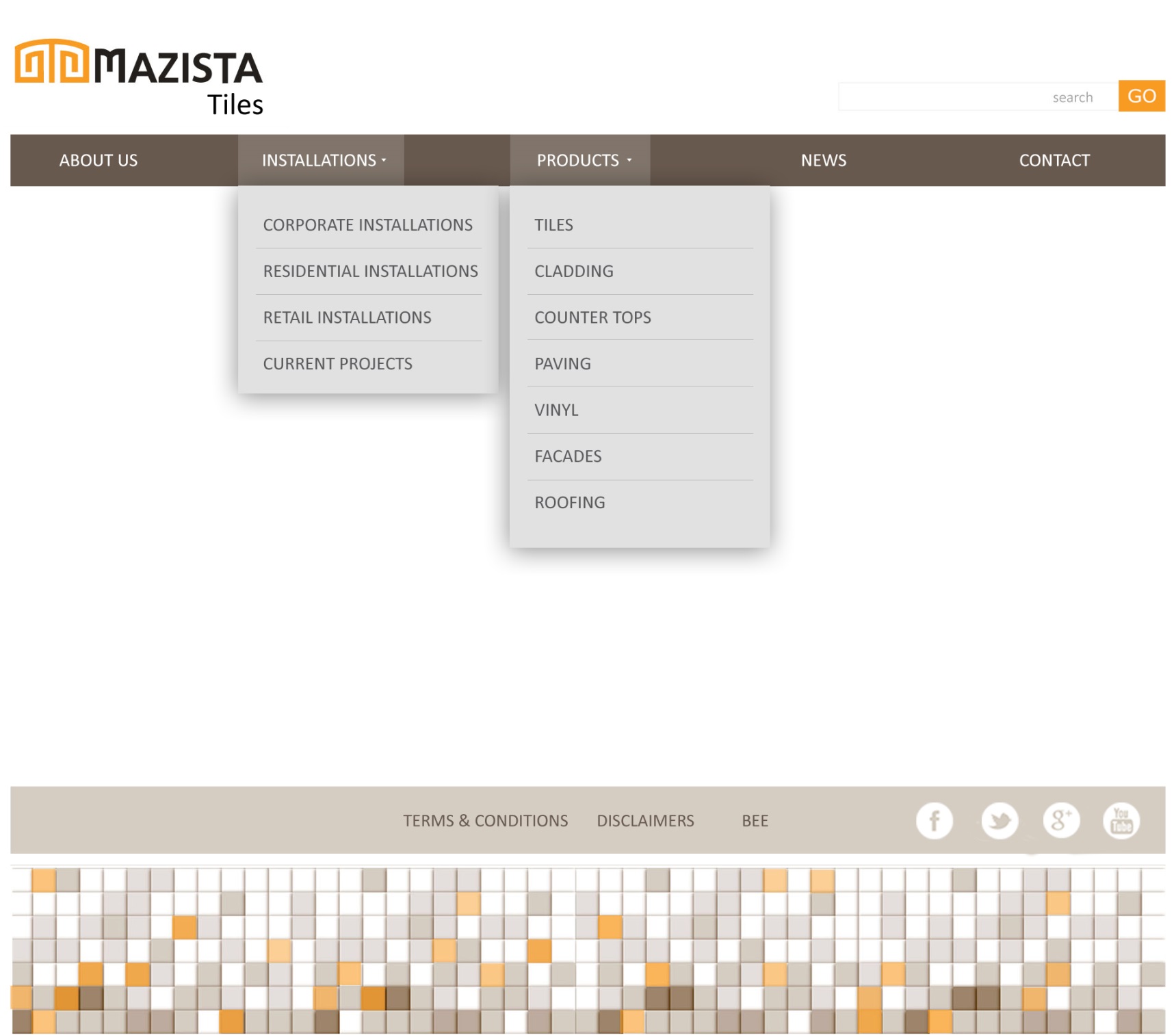 Child Page and Breadcrumbs
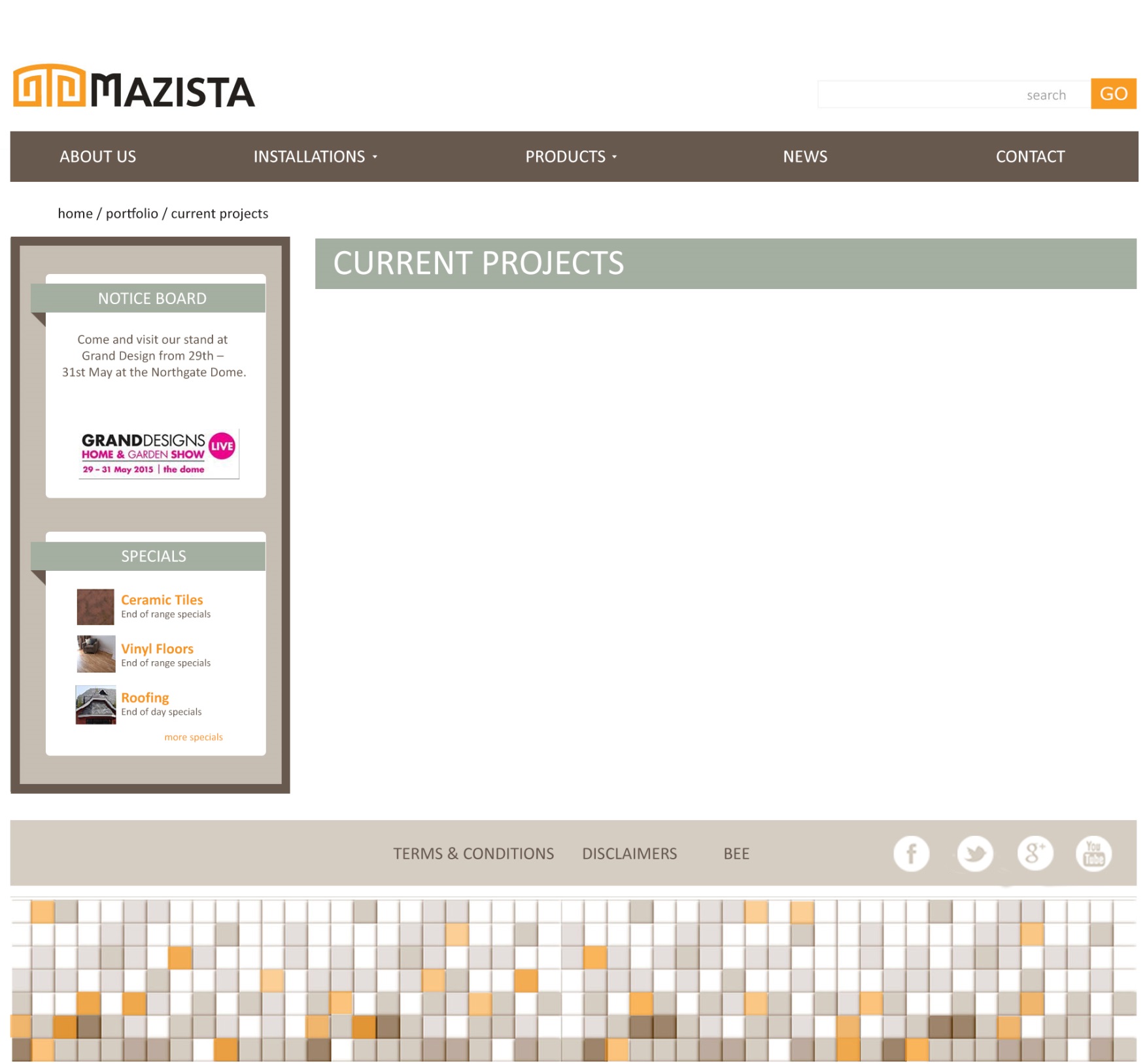 Each page will have a breadcrumb. This tells you exactly where on the website your are.  This is important for simple navigation.
Every page will have this 
Child Page on the left (eyes go here first) so 
that there is always a selling
point on each page.
Every page will have the main page title displayed like this. We can change the colour…
About Us
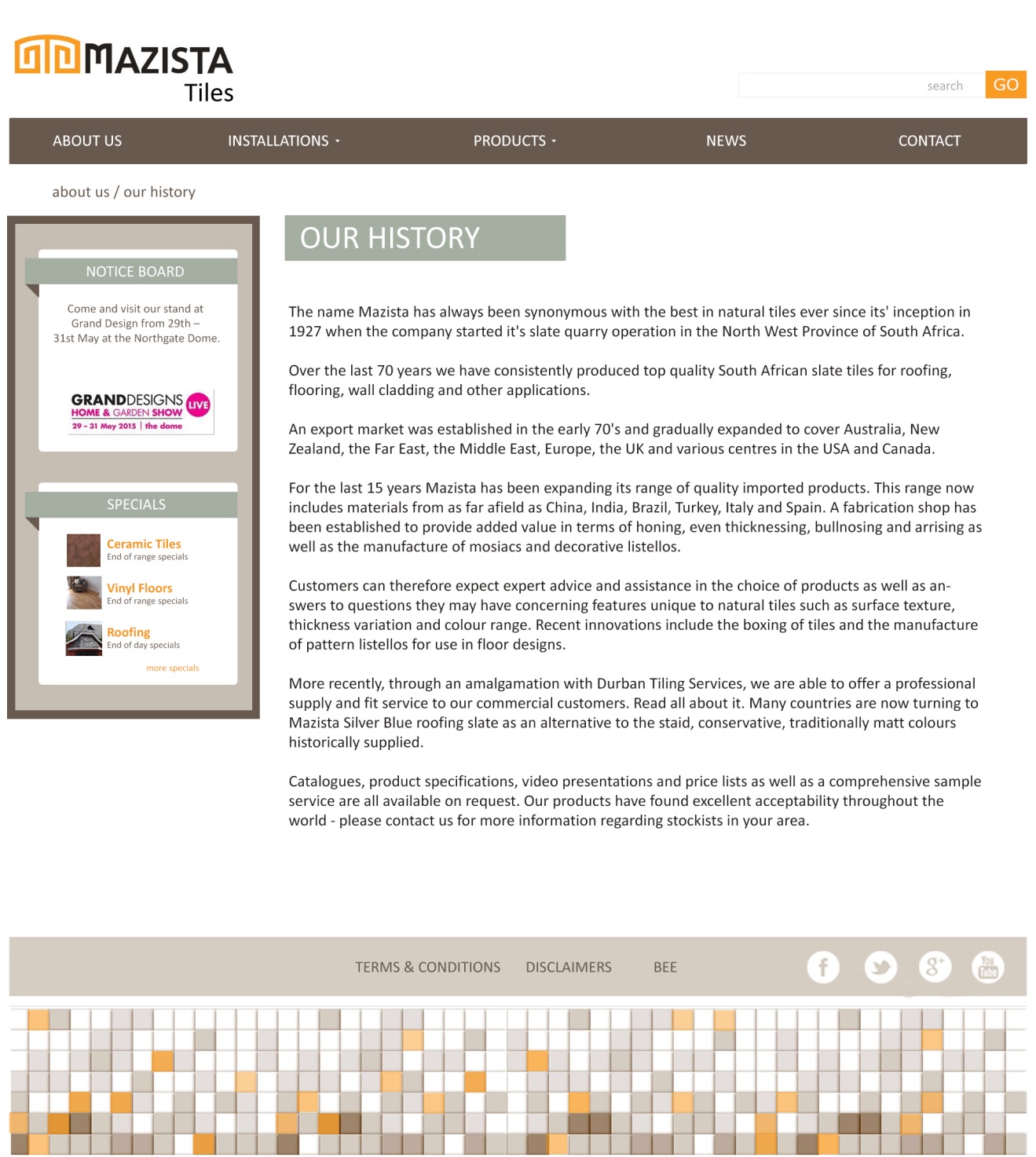 Portfolio > Corporate Installations
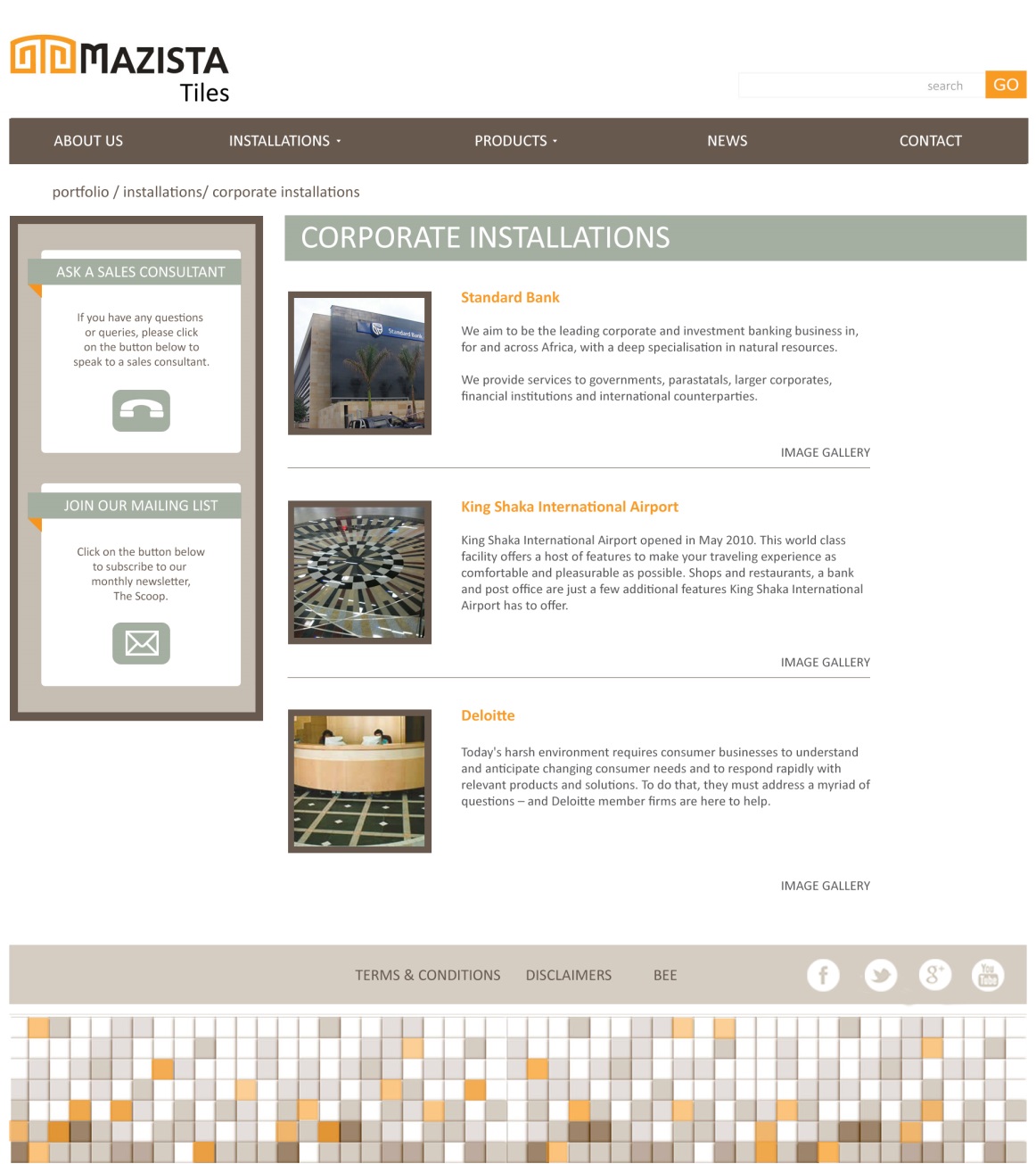 Here you will have:
A thumbnail of the project. 
The project name
A short description of the project
The more projects the more pages 
– we can add page 1,2,3 at the bottom
The image gallery of the project will open after selecting the project. 
The gallery images can be clicked on to enlarge them
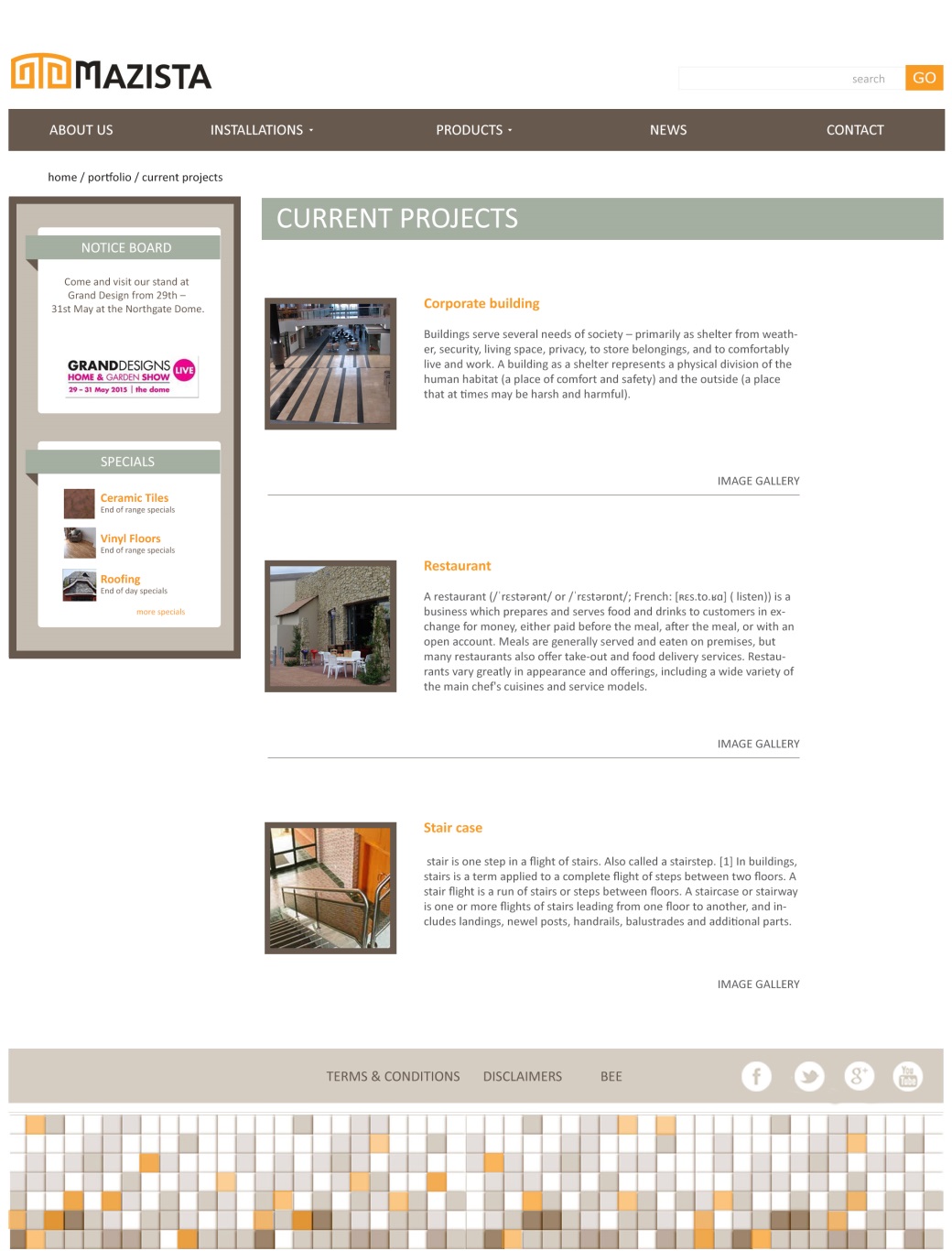 After clicking on the project, you will get the next page:
The image gallery of the project will open after selecting the project. 
The gallery images can be clicked on to enlarge them
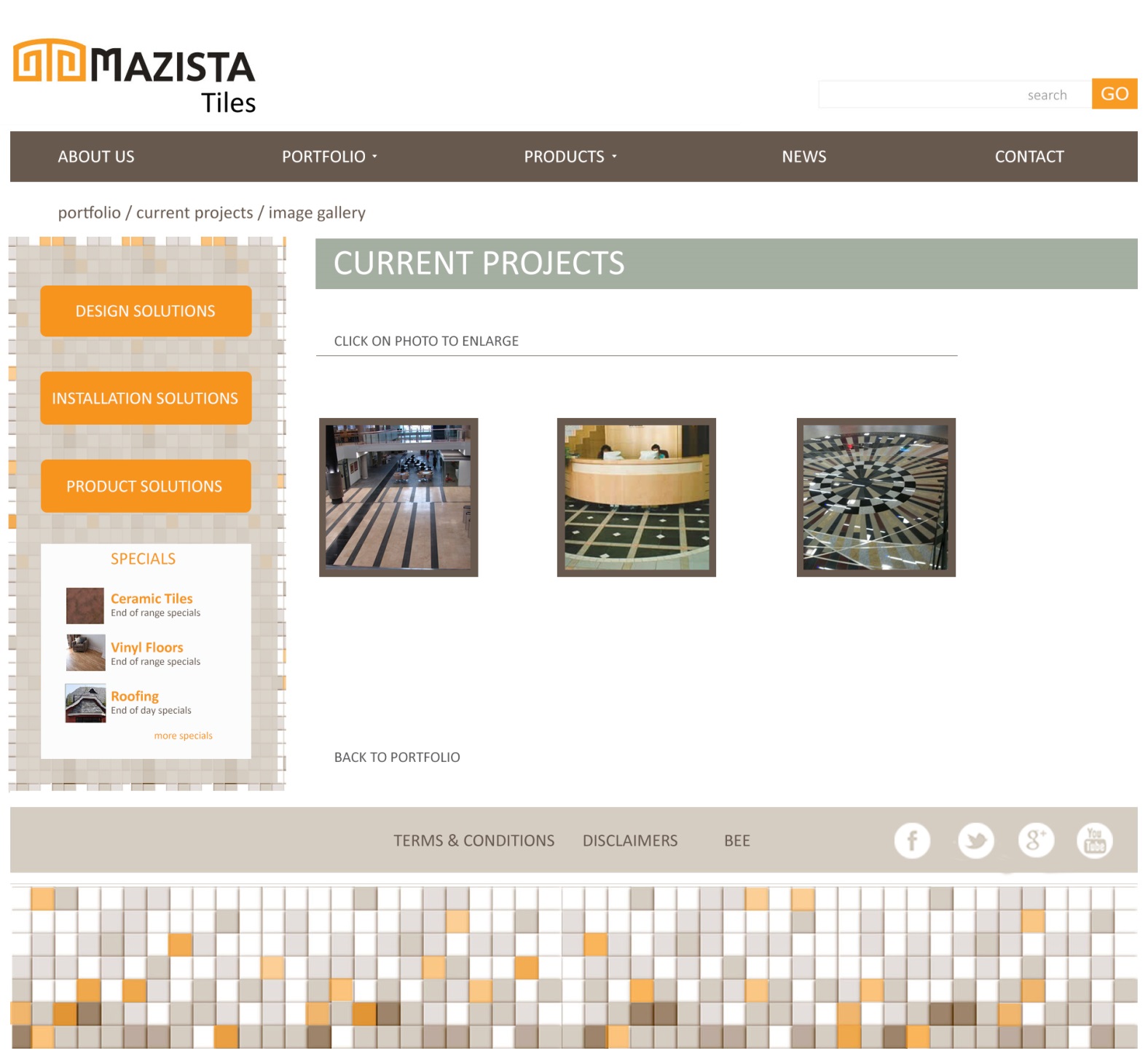 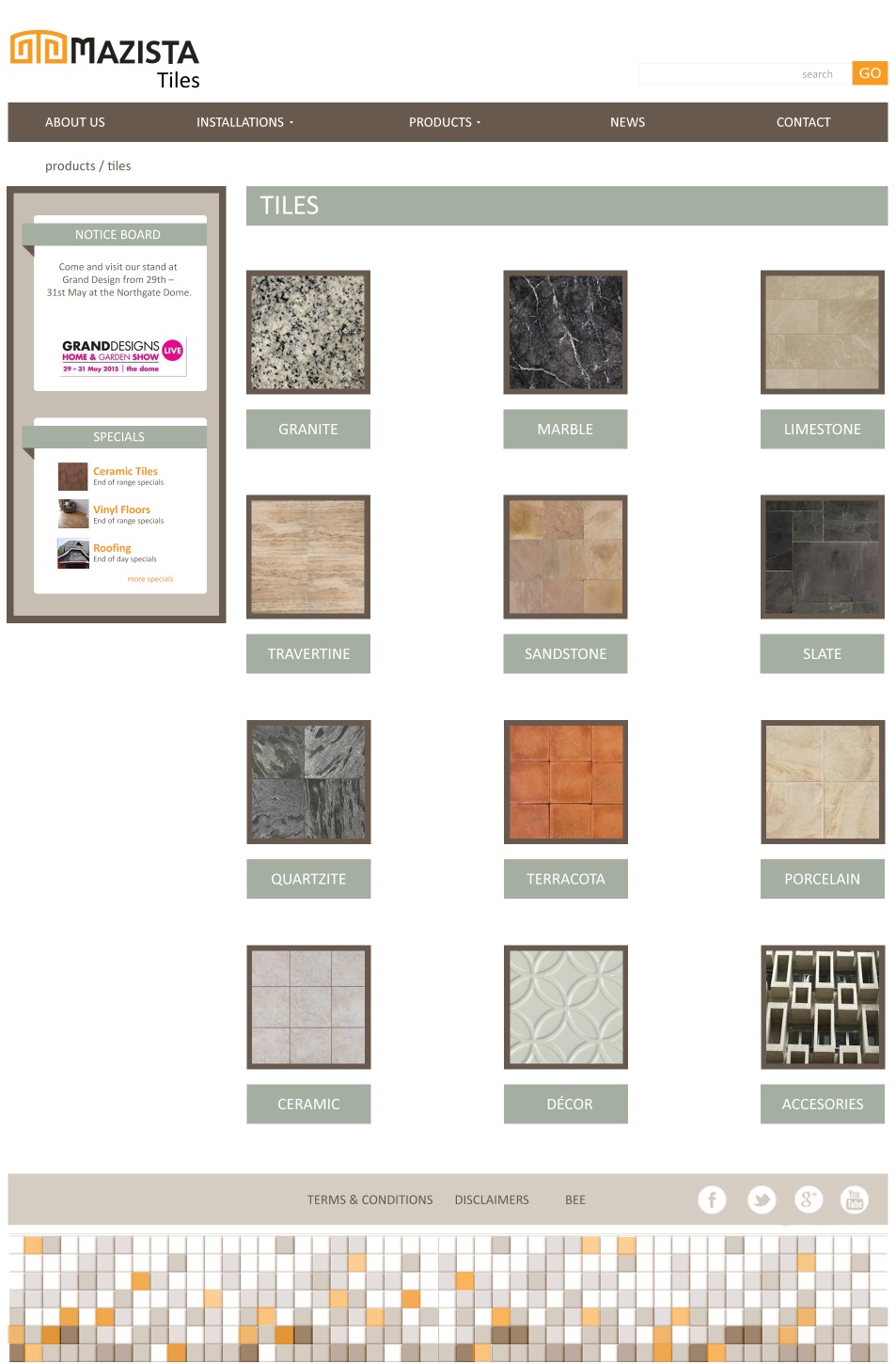 A dropdown menu of each product range can be selected. 

After selecting TILES for instance – this is the fist page with tile categories. 

From here you can select GRANITE for instance, taking you to the next page.
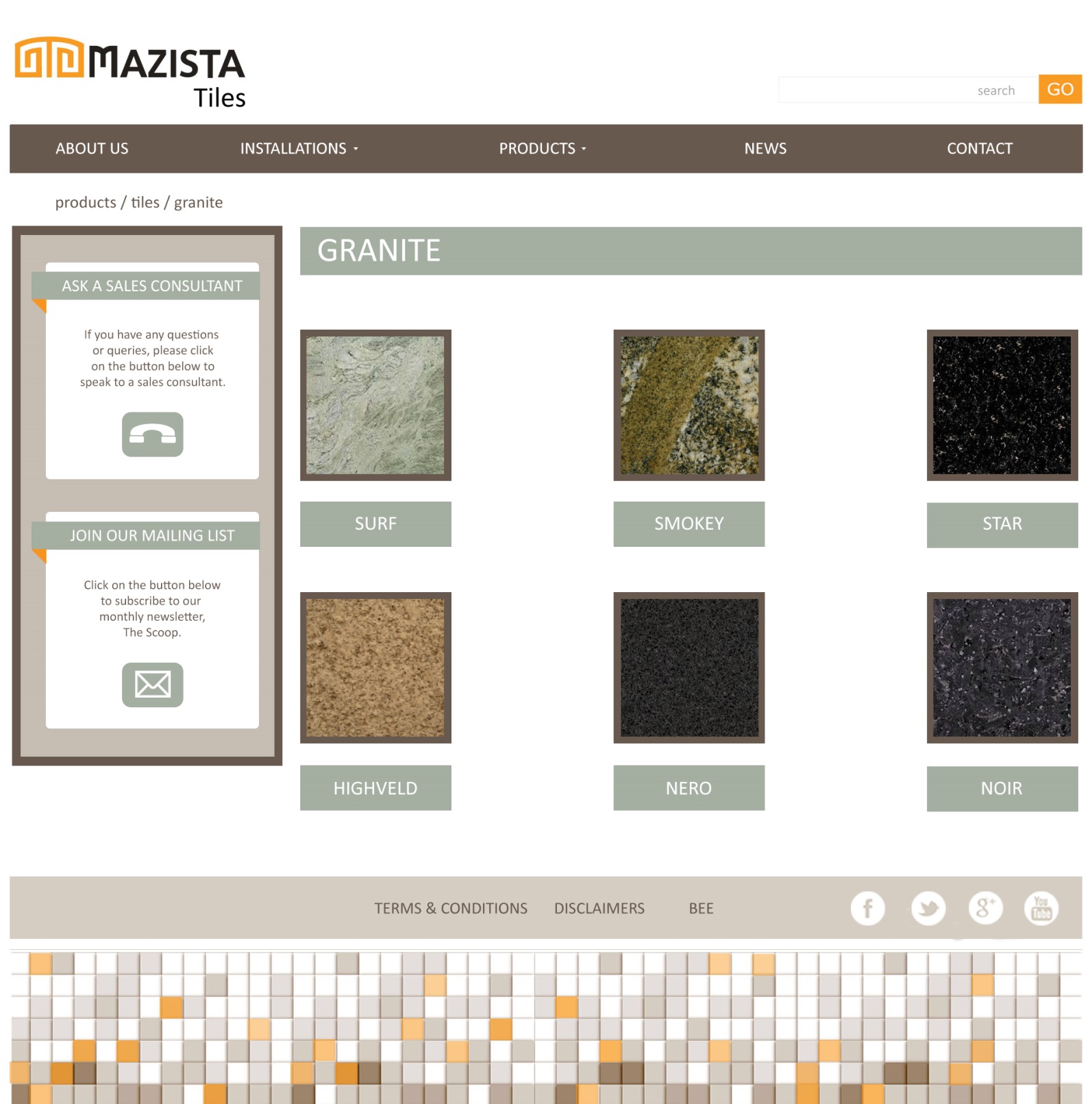 Granite then once again has different ranges of tiles. After clicking on a specific tile, it will take you to the tile information page. See next page
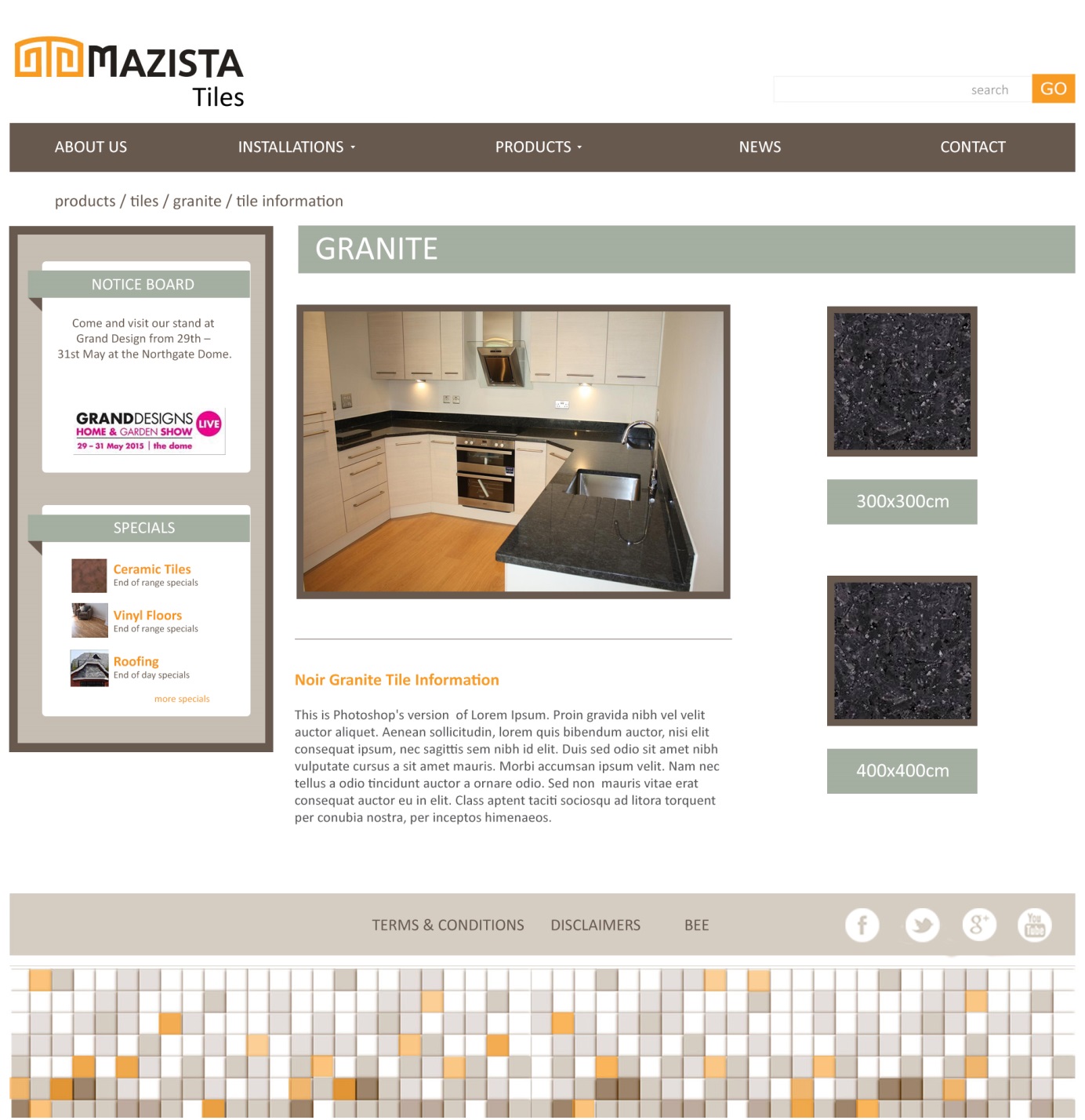 This is the tile information page.
It shows a picture of its 
Application and then shows the
Standard sizes it comes in.
NEWS
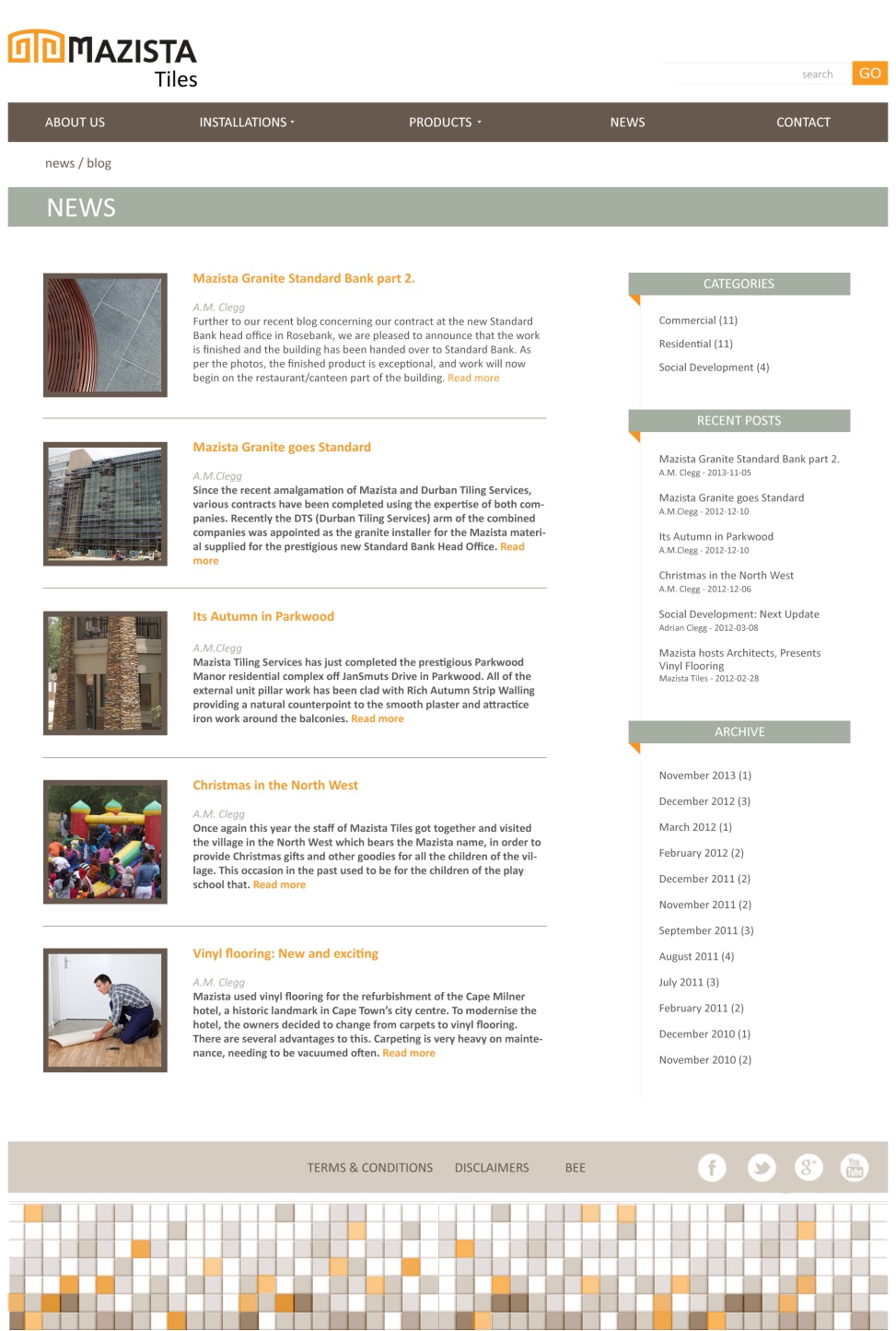 We tried keeping this news page as close to the current blog.
Contact Us
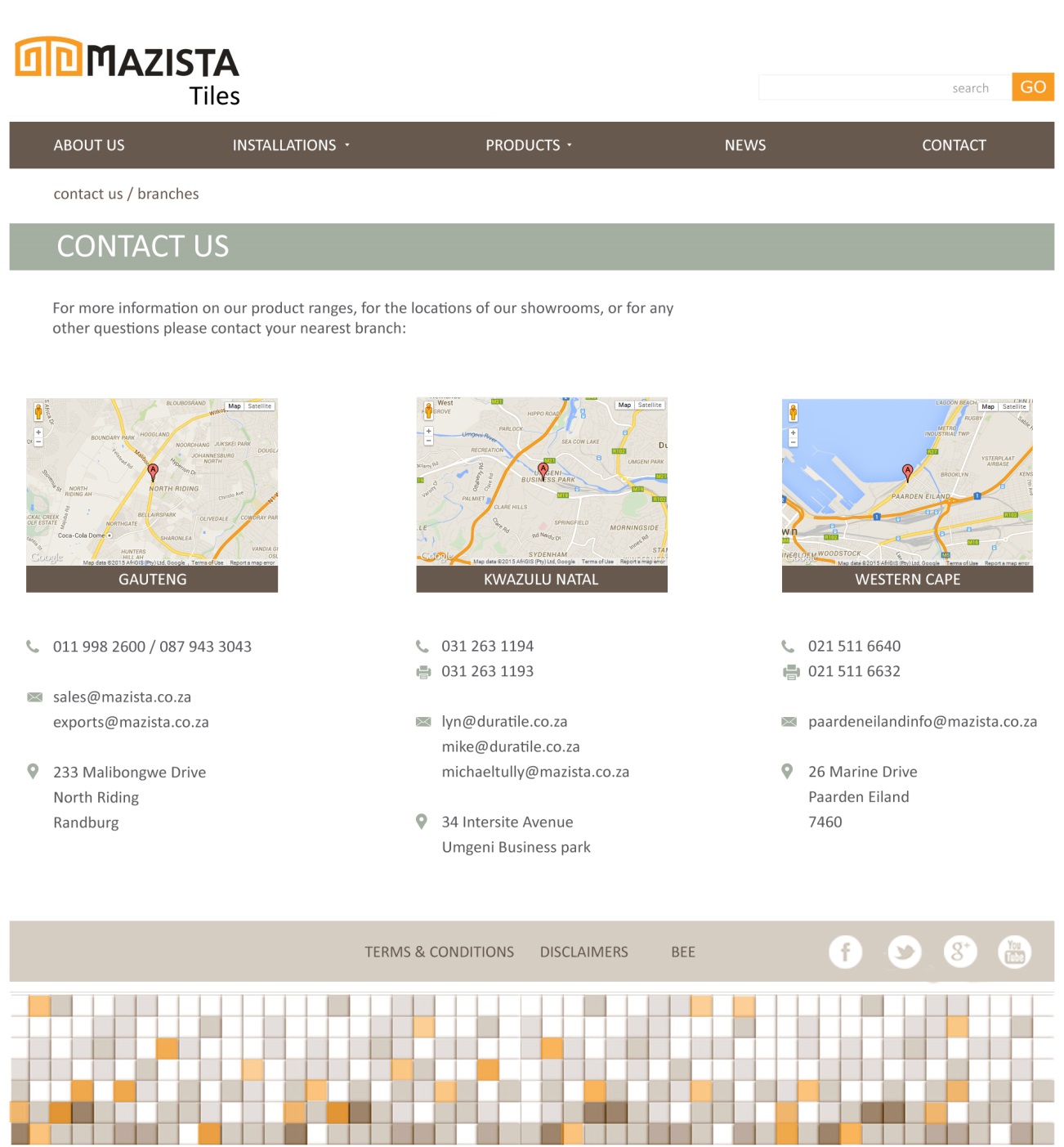 We want to embed google maps here, and keep the layout neat and simple